Visualiser les données WinS à l'aide de tableaux de bord pour suivre les progrès, reconnaître les réalisations, et identifier les lacunes
Ubo Pakes & Marvin Marquez
GIZ - Programme régional "Fit for School
13 - 17 MARS 2023
2
Ce qui est mesuré est fait
Le contrôle clarifie la responsabilité 
Le contrôle exerce une pression sur les responsables
Inciter les parties prenantes à agir
Il n'y a pas de réponse claire, mais ...... le S&E donne des orientations
13 - 17 MARS 2023
3
6 fonction de surveillance
Le suivi renforce les capacités 
Le contrôle reconnaît la performance
La surveillance crée des demandes pour WinS
Le suivi informe la planification et l'allocation des ressources
Le suivi crée la transparence et la responsabilité
Le suivi guide la prise de décision fondée sur les données
13 - 17 MARS 2023
4
6 fonction de surveillance
Le suivi renforce les capacités 
Le contrôle reconnaît la performance
La surveillance crée des demandes pour WinS
Le suivi informe la planification et l'allocation des ressources
Le suivi crée la transparence et la responsabilité
Le suivi guide la prise de décision fondée sur les données
13 - 17 MARS 2023
5
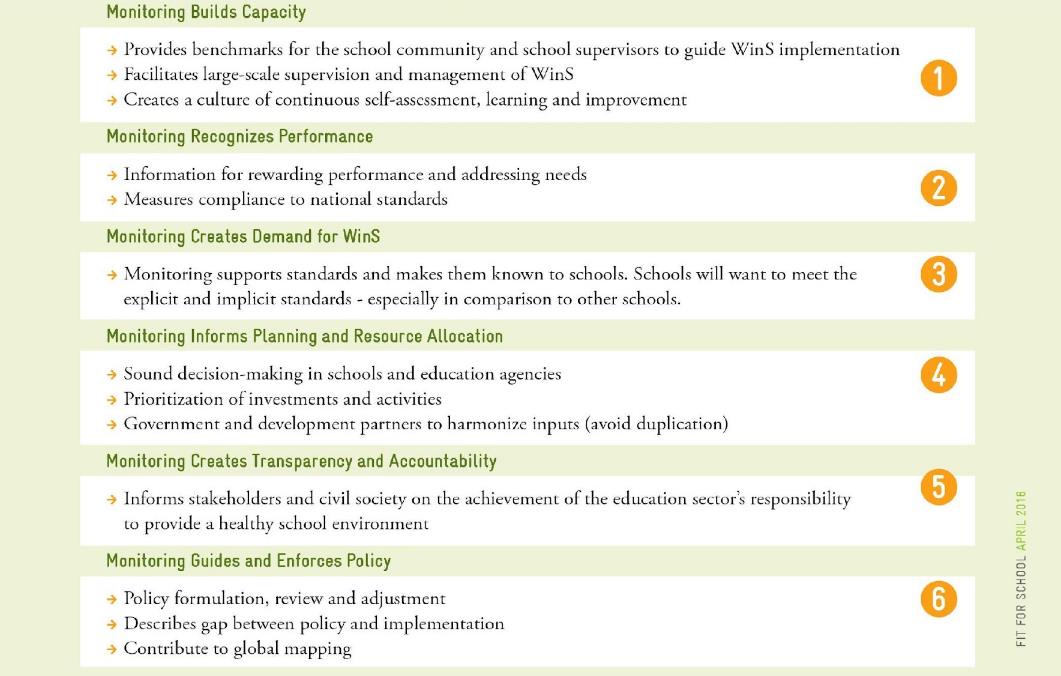 Six fonctions de surveillance WinS
13 - 17 MARS 2023
6
Le contrôle reconnaît la performance
CAMBODGE
Bulletins de notes

PHILIPPINES
Boucles de rétroaction
Sceau d'excellence
13 - 17 MARS 2023
7
Le contrôle reconnaît la performance
Philippines 
Boucles de rétroaction
Sceau d'excellence
Cambodge 
Bulletins de notes

Allocation des ressources
Installations de l'UGL Tableau de bord GAP
13 - 17 MARS 2023
8
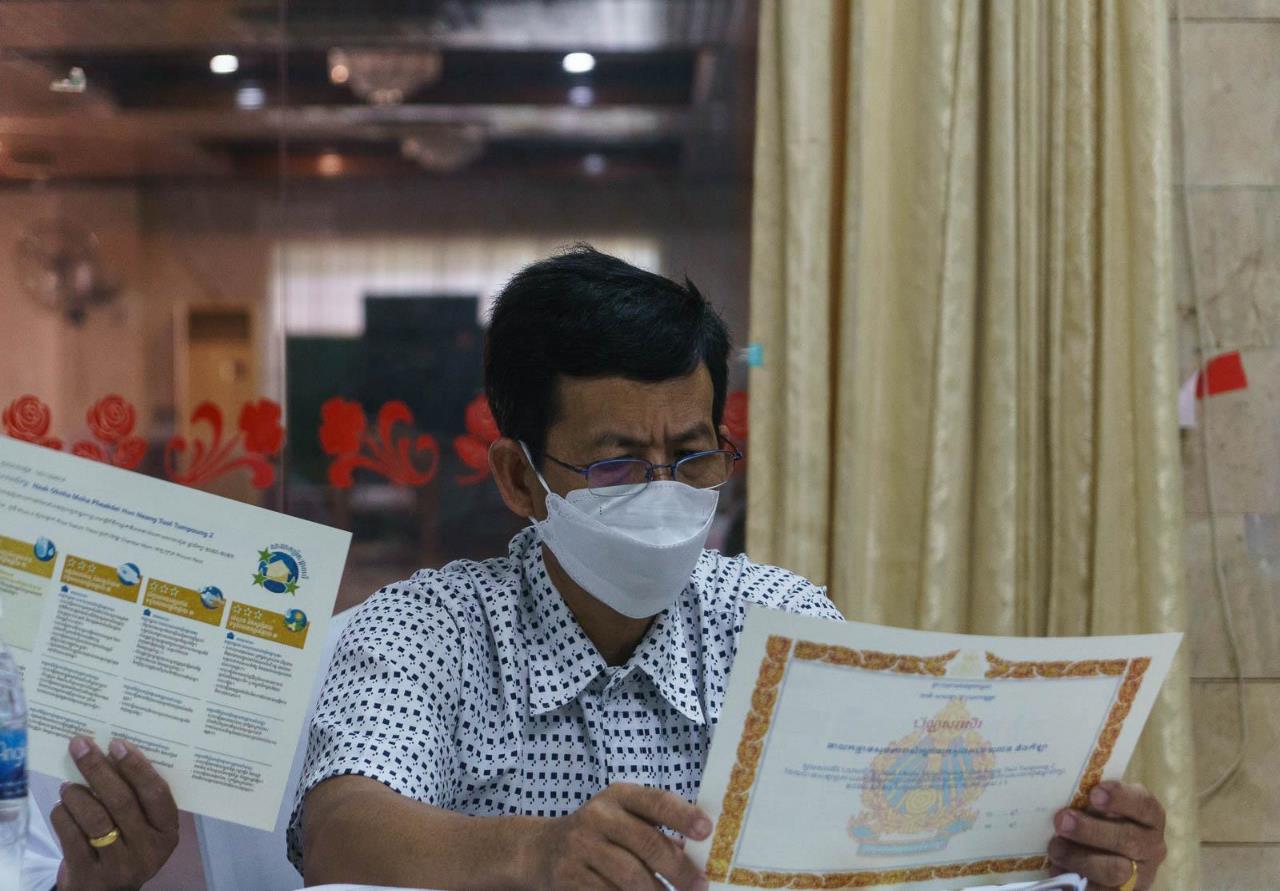 Exemple de pays : Cambodge - fiches d'évaluation
13 - 17 MARS 2023
9
Cambodge : Approche à trois étoiles
Les niveaux de l'Approche à trois étoiles (ATA) sont calculés pour 4 catégories :
Eau potable
Latrines et urinoirs
Installations pour le lavage des mains
Environnement et sécurité
13 - 17 MARS 2023
10
Exemples de définitions TSA
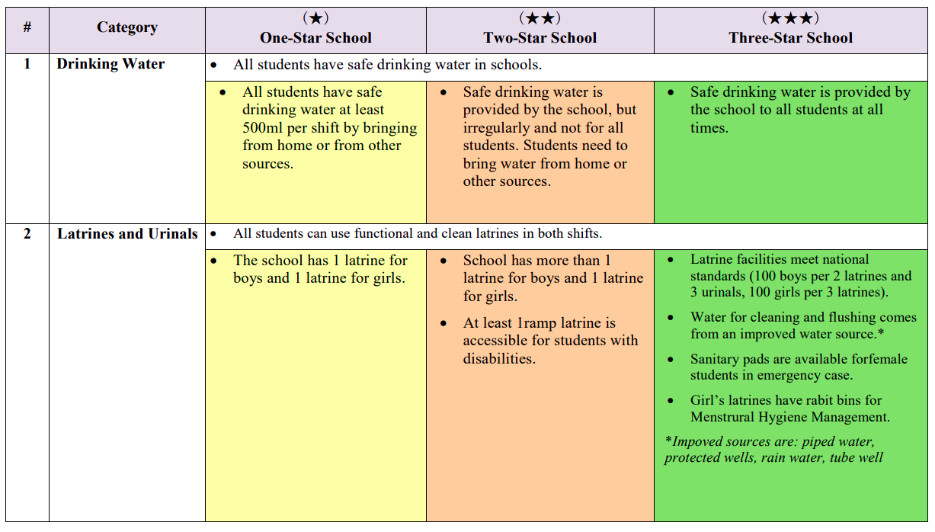 11
Cambodge TSA WinS Monitoring
Le ministère de l'éducation a défini des normes minimales pour les écoles
Les écoles remplissent un formulaire de suivi en annexe d'EMIS.
Collecte annuelle de données (depuis 4 ans)
9036 écoles
Données agrégées disponibles en Excel
13 - 17 MARS 2023
12
Exemple de formulaire d'inscription TSA
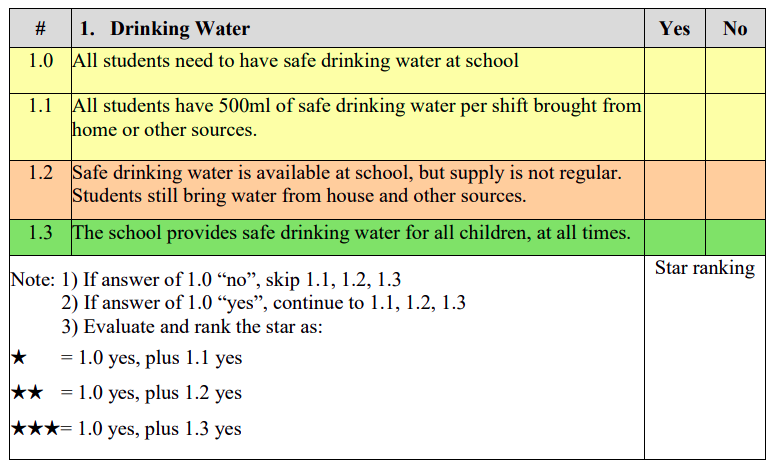 13 - 17 MARS 2023
13
Amélioration de l'école
Réalisation par indicateur et 
les mesures à prendre pour atteindre le niveau suivant
13 - 17 MARS 2023
14
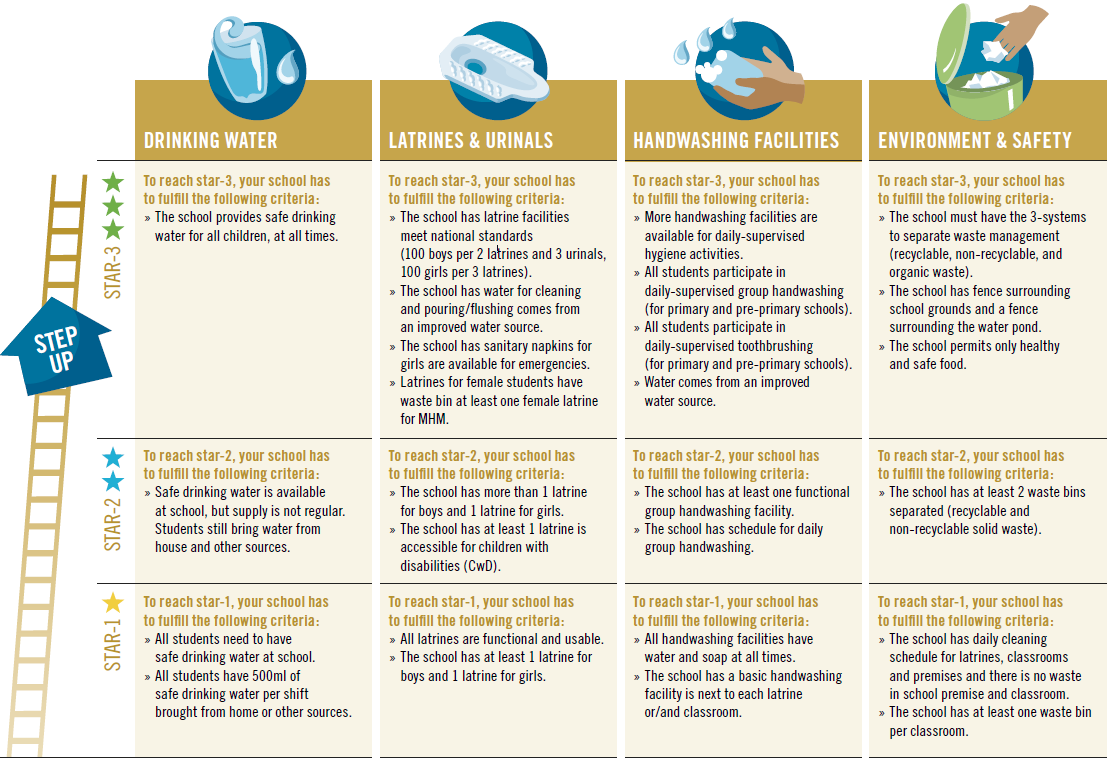 13 - 17 MARS 2023
15
Reconnaissance de l'école
Options d'attribution :

0 STAR - bulletin de notes mais pas de certificat
1 STAR - bulletin scolaire et certificat délivré par le district
2 STARS - bulletin de notes et certificat délivré par la province
3 ETOILES - bulletin de notes et certificat délivré par le ministère
13 - 17 MARS 2023
16
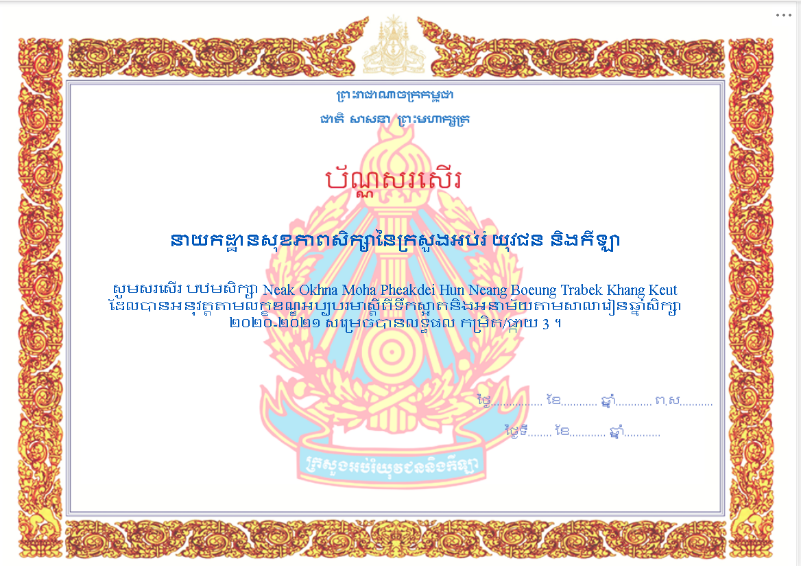 13 - 17 MARS 2023
17
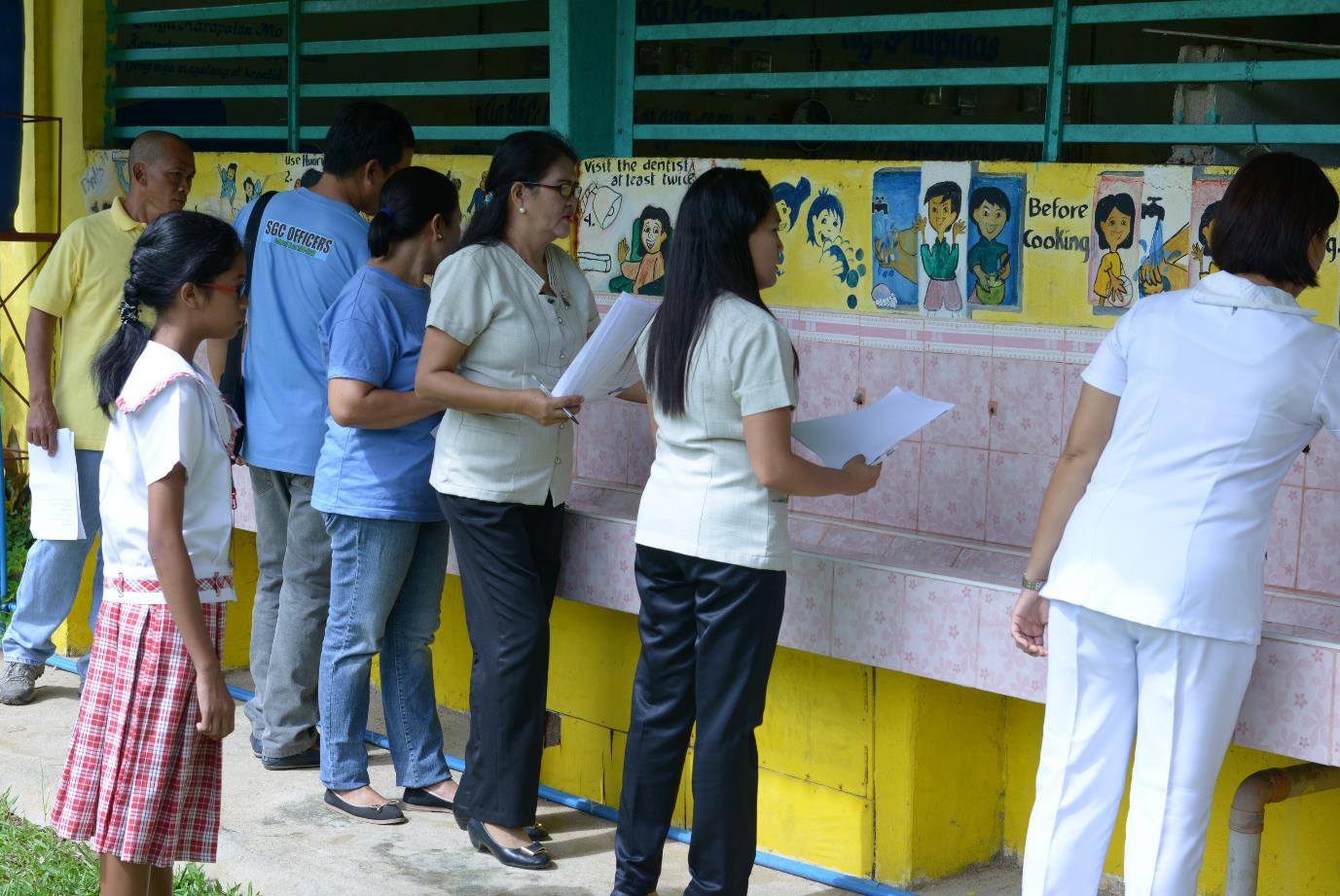 Exemple de pays : Philippines - reconnaissance
13 - 17 MARS 2023
18
Philippines : Approche à trois étoiles
WinS-OMS basé sur l'auto-évaluation volontaire
Collecte annuelle de données, depuis 5 ans
Plus de 48 000 écoles, 94 % de taux de participation
Les écoles saisissent les données dans une feuille Excel 
Les données des écoles sont regroupées dans une base de données nationale.
13 - 17 MARS 2023
19
Exemples de pays : Philippines
WINS-OMS basé sur l'auto-évaluation volontaire
Collecte annuelle de données, depuis 5 ans
Plus de 48 000 écoles, 94 % de taux de participation
Les écoles saisissent les données dans une feuille Excel
13 - 17 MARS 2023
20
Comment le suivi est-il effectué au niveau de l'école ?
13 - 17 MARS 2023
21
Philippines : Modèles de reconnaissance
Le processus de saisie des données fournit un retour d'information immédiat aux écoles

La base de données nationale est utilisée pour fournir un tableau de bord pour la gestion au niveau national et infranational
13 - 17 MARS 2023
22
Exemple de retour d'information sur la saisie des données
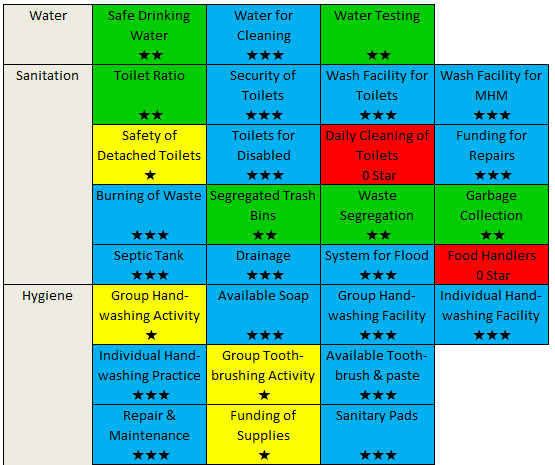 13 - 17 MARS 2023
23
Et pour les offices (sub)nationaux
Tableau de bord de la surveillance WinS
Un outil de visualisation et de partage de données en ligne.
Accès facile à la visualisation des indicateurs WinS courants/importants.
Contenu :
Taux de participation
Domaines thématiques (eau, assainissement, hygiène, vermifugation et éducation à la santé)
Classement trois étoiles 
Indicateurs WinS spécifiques
13 - 17 MARS 2023
24
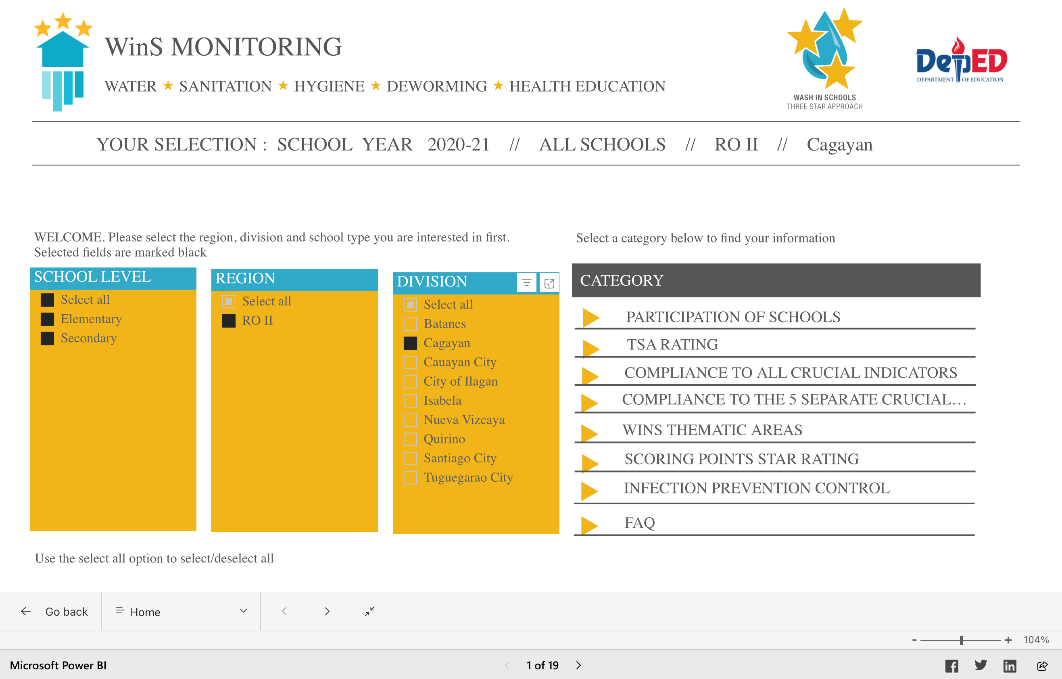 25
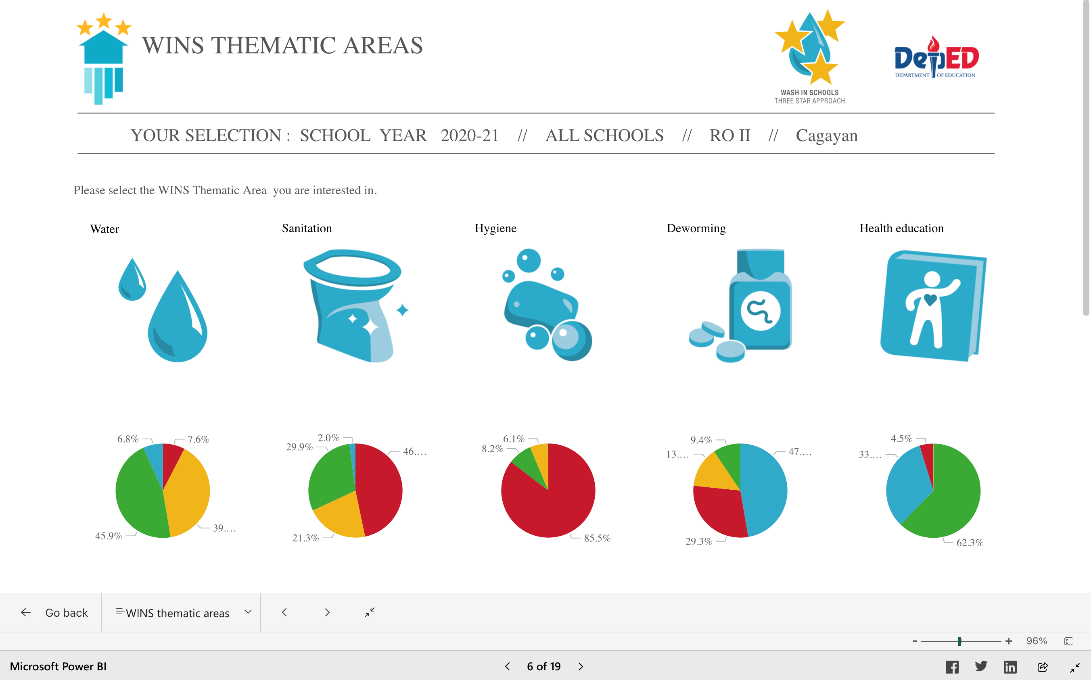 26
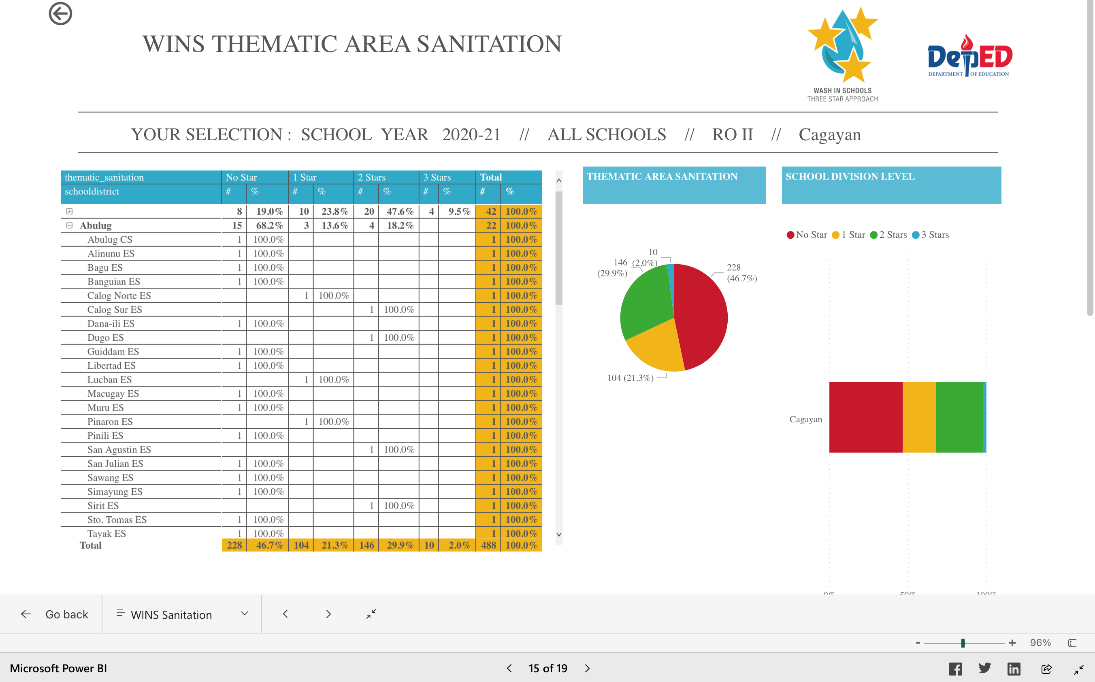 27
Reconnaissance : Sceau d'excellence
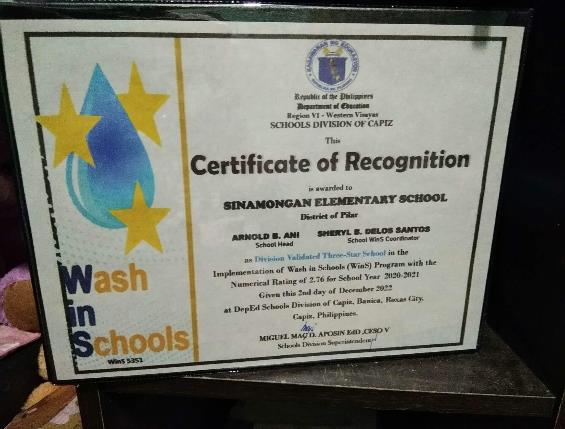 Décerné par la DEPED aux écoles qui ont conservé trois étoiles (ou les normes nationales WinS pendant trois années consécutives).
Les écoles qui se sont améliorées par rapport à l'année dernière et celles qui ont atteint trois étoiles au moment du suivi reçoivent un prix au niveau infranational.
13 - 17 MARS 2023
28
Enseignements tirés
Restez simple !
Utiliser des outils faciles à utiliser et à comprendre
Garder un langage visuellement cohérent 
Le retour d'information et la reconnaissance fonctionnent !
Nécessité d'une coopération étroite entre les spécialistes du contenu et de l'informatique au sein du ministère de l'éducation, mais le contenu doit être au premier plan.
Soyez flexible, le monde change et votre système de suivi et d'évaluation doit en faire autant.
13 - 17 MARS 2023
29
6 fonction de surveillance
Le suivi renforce les capacités 
Le contrôle reconnaît la performance
La surveillance crée des demandes pour WinS
Le suivi informe la planification et l'allocation des ressources
Le suivi crée la transparence et la responsabilité
Le suivi guide la prise de décision fondée sur les données
13 - 17 MARS 2023
30
Allocation des ressources
De nombreuses écoles ne répondent pas aux normes nationales WinS
Les municipalités peuvent soutenir les écoles
Tableau de bord indiquant les besoins de l'école
Soutien aux districts scolaires et aux directeurs d'école en matière de collecte de fonds
Combiné avec :
UN MOOC ;
Mise en œuvre des lignes directrices ;
Application O&M pour le calcul des coûts opérationnels ;
13 - 17 MARS 2023
31
Lacunes dans les installations WINS
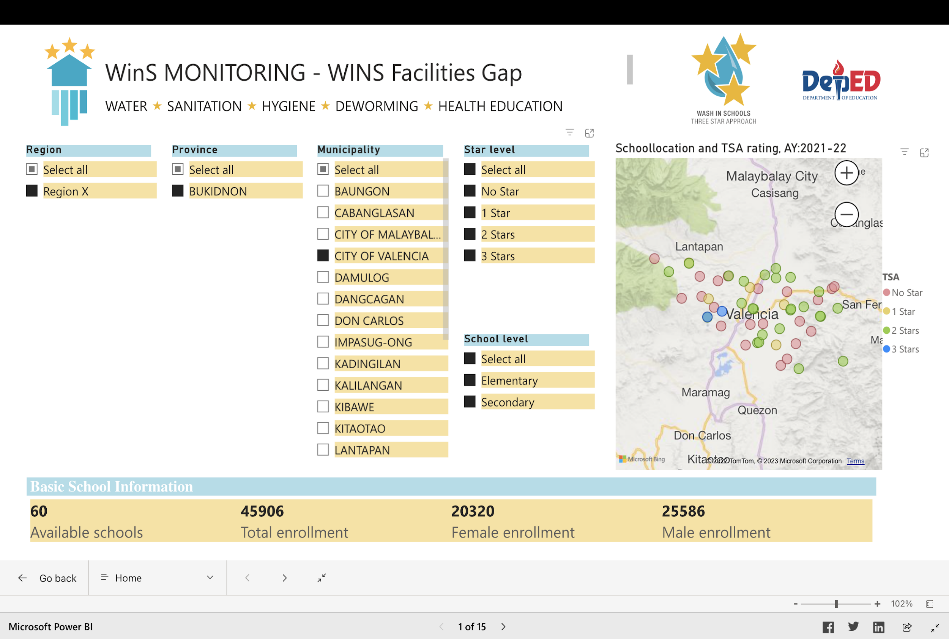 13 - 17 MARS 2023
32
WinS Facilities GAP
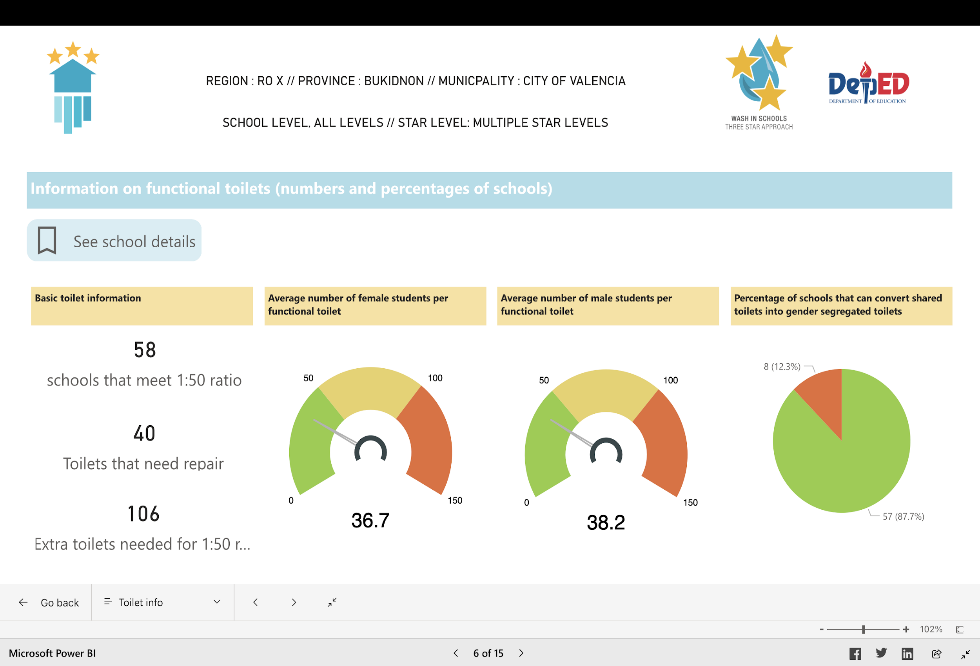 13 - 17 MARS 2023
33
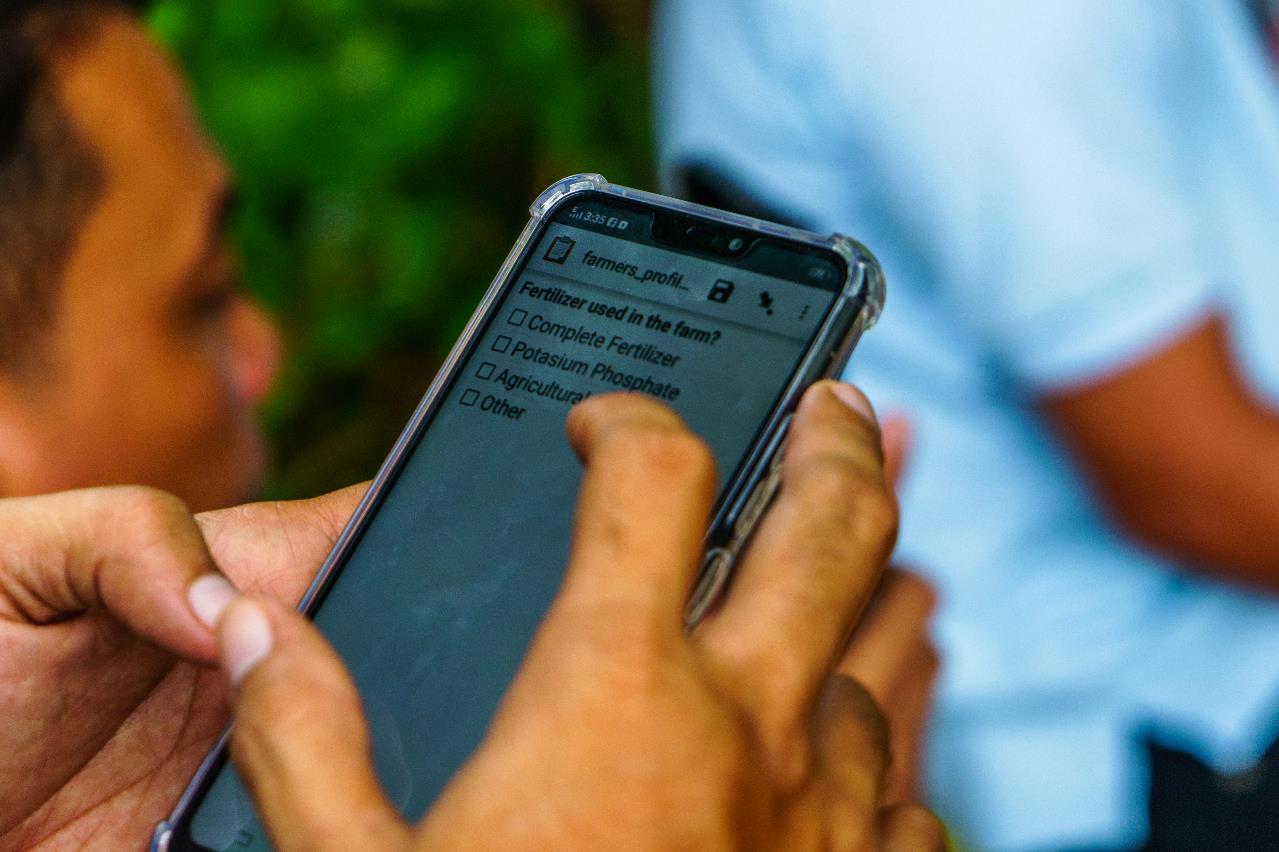 Collecte mobile de données
34
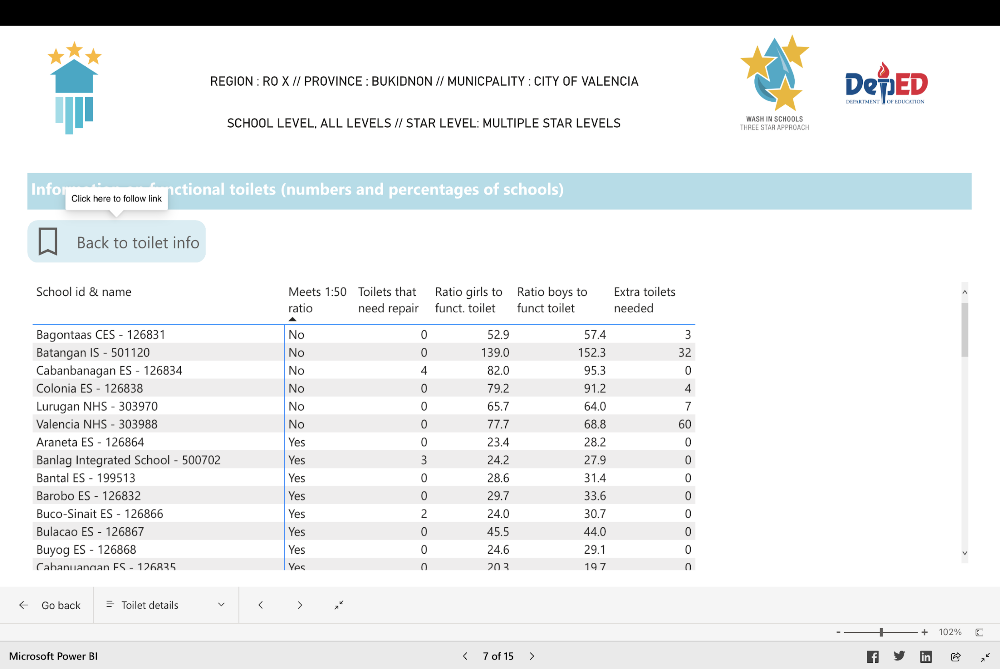 35
Collecte de données numériques pour WINS
Collecte de données sous Android
Boîte à outils KoBo 
Collecte de données numériques
Flux de travail en ligne/hors ligne + Base de données numérique
Facilité d'apprentissage et investissement relativement faible
GPS + médias
Contrôles et équilibres
Le JMP dispose d'un questionnaire de base
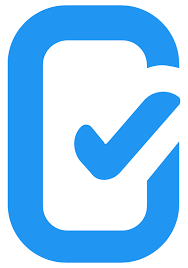 36
Merci de votre attention !
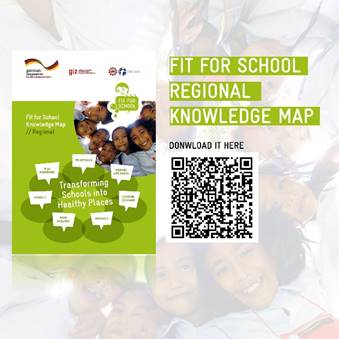 Pour plus d'informations, veuillez contacter
Marvin Marquez
GIZ - En forme pour l'école 
marvin.marquez@giz.de

Ubo Pakes
Consultant WASH
ubo@gis-tm.com
13 - 17 MARS 2023
37